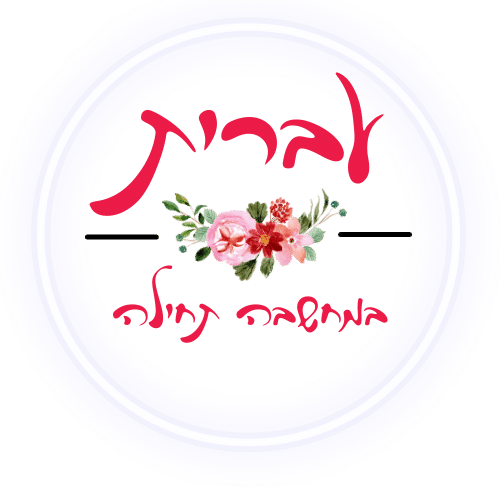 כתיבת סיכום ממזג חט"בישיבת צוות תשע"ז
קריית החינוך הדתי אמי"ת שדרות
סיכום הוא דרך הצגת המידע שנאמר במאמר באופן מעובד ומשוכתב.
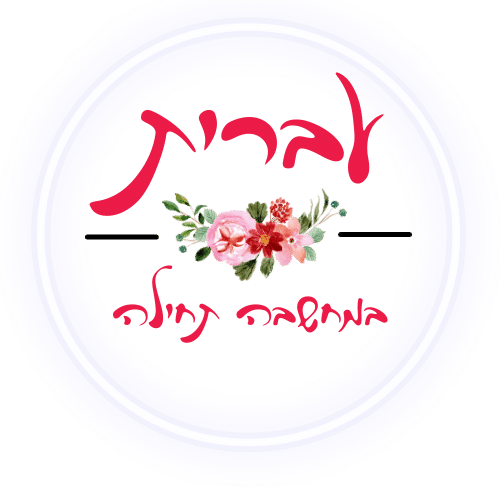 סוגי סיכומים
סיכום כולל                                                            דוגמה להוראה: סכם את המאמר.
סיכום בורר       
 דוגמה להוראה: סכם את הבעיה המוצגת במאמר ואת פתרונותיה.
סיכום ממזג (מאמר + קטע נלווה, תמונה/ תרשים וכדומה)
דוגמה להוראה: סכם את הבעיה המוצגת במאמרים ואת פתרונותיה.
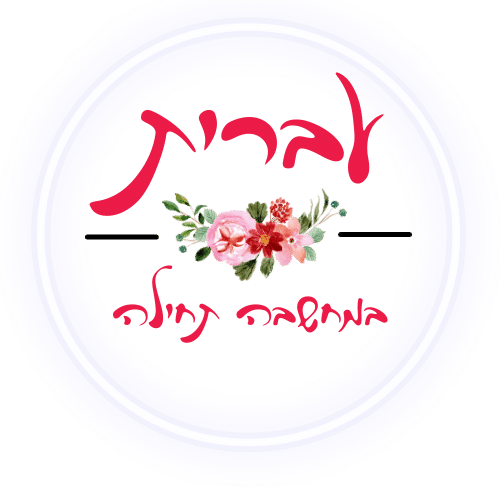 כללי כתיבת סיכום
על מנת לסכם את הטקסט יש להבינו כראוי, על כן לפני הסיכום יש לקרוא את המאמר בהעמקה.
אין להוסיף מידע על הנאמר במאמרים.
אין לכתוב דעה אישית (של המסכם) בסיכום.
יש לנסח את הסיכום בהיגדים מכלילים ולא בדוגמאות, חזרות ואמצעים רטוריים.
יש לנסח את המאמר בגוף שלישי.
כמו בכל כתיבה- יש להקפיד על תקינות, פיסוק וניסוח.
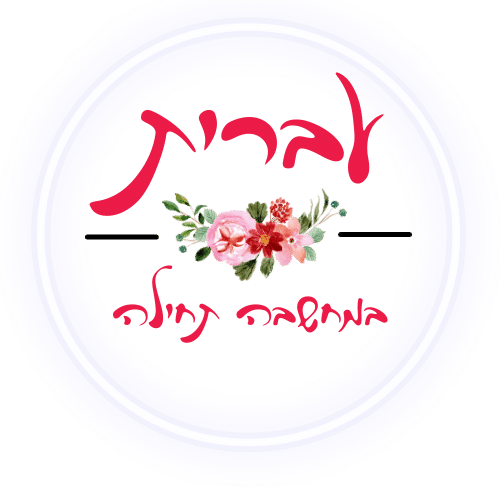 דגשים לתהליך הכתיבה
השמטה – הפחתת מידע שאינו חיוני למטרת הסיכום.
הכללה – ניסוח מכליל של מידע משותף מהטקסטים השונים 
 והימנעות מחזרה על אותם רעיונות מפי כותבים שונים.
הבניה מחדש – בנייה מחודשת  של הטקסט על פי מטרות המיזוג.
הצגת המאחד והמייחד.
 שמירה על מהימנות מקורות המידע.
הימנעות מהעתקה גורפת של חלקים גדולים ממקורות המידע השונים-הקפדה על העתקה מושכלת.
אזכור מקורות המידע בגוף הטקסט.
שימוש בדרכי מסירה  שונות , כגון דיבור ישיר, דיבור עקיף והסגרים (לא חייב לגוון )
שימוש מדויק בפועלי אמירה כגון טוען, סוקר, משווה, מדגים, מתאר, מצביע, מוסר, מדווח, מונה, מגדיר, ממיין, מסווג, מוכיח, מתווכח, דן,  משכנע, מציע, חושב, סבור, מייחס, מוסיף, מציג, מחזיק בדעה, מפנה אצבע מאשימה, מבסס, מציין, סבור, מטיל אחריות וכד'.
רישום ביבליוגרפי  על פי המוסכמות האקדמיות. (שם המחבר/ים; שנת הפרסום; שם המאמר / שם הספר; בימת הפרסום)
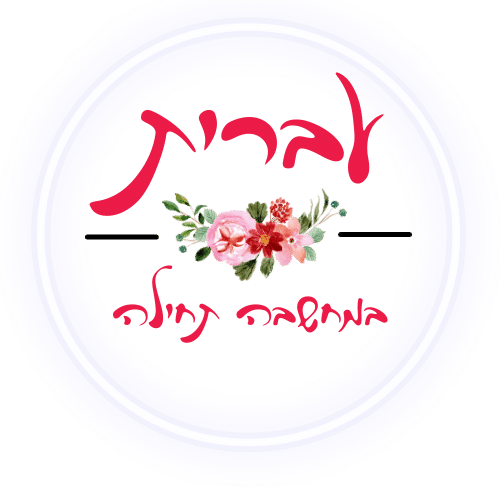 מחוון 25 נקודות
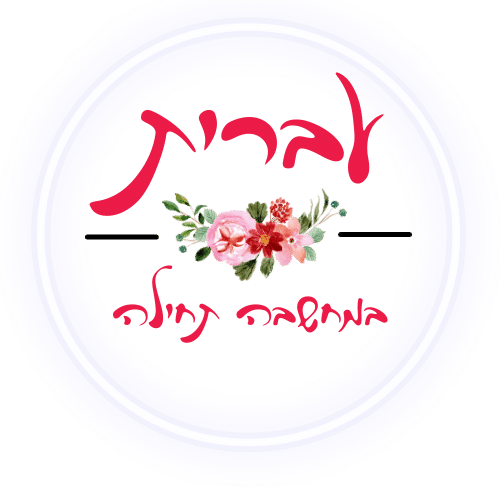 הטיוטה לסיכום ממזג
לאחר פיענוח המטלה יש להציגה בטבלה
בכותרת הטבלה נכתוב את השמות של כותבי המאמרים.
בעמודה הראשונה נכתוב את התבחינים שהופיעו במטלה.
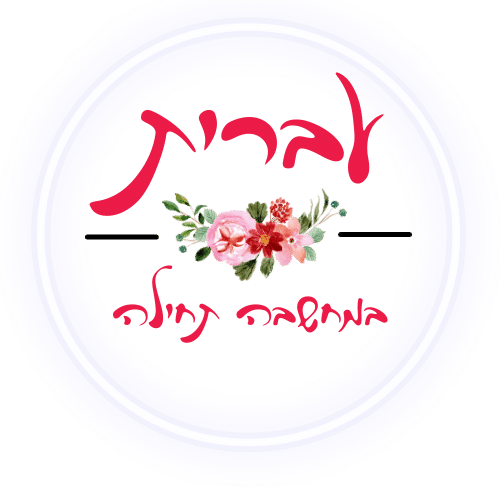 לאחר בניית הטבלה נשמיט את המידע העודף ונברור רק את התכנים המתאימים לתבחינים ונמלא את הטבלה
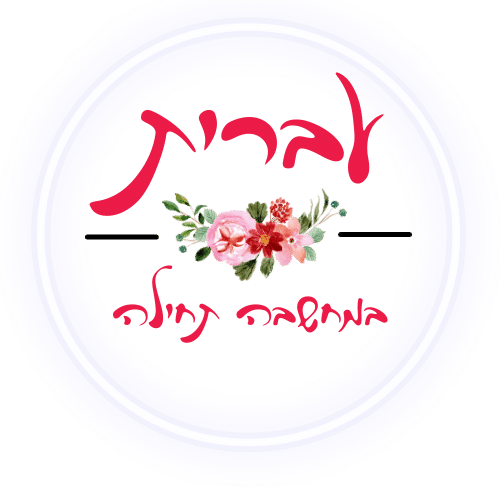 דוגמה על פי מיצ"ב תשע"ג
כתבו סיכום של שני הטקסטים, והציגו בו את הטענה העיקרית  של יוסי וולפסון כלפי גני החיות 
ואת תגובתו של שמוליק ידוב  על טענה זו.
בסיכומכם כתבו נימוק אחד לפחות של כל אחד מהם.
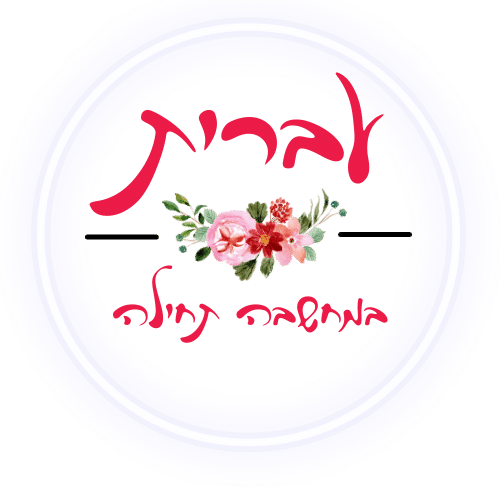 הטיוטה
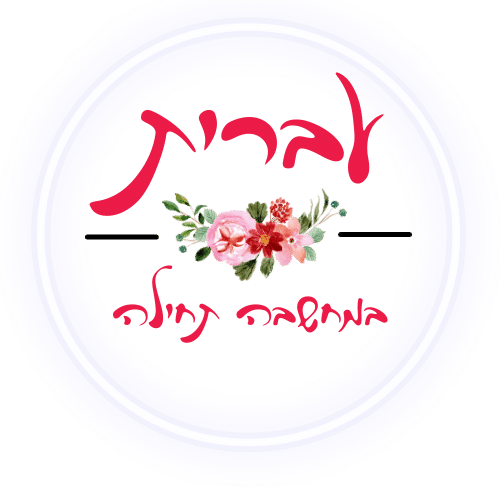 מה המאחד ומה המייחד?
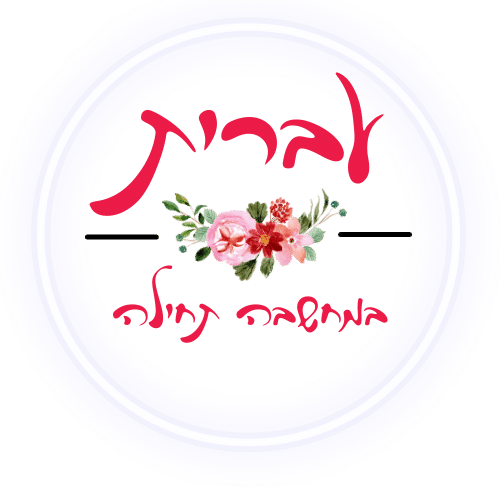 פתיחה- בפתיחה נציג את הנושא הנדון ואת התבחינים
גן חיות הוא מקום שמאכלס בעלי חיים בכלובים כדי שבני האדם יוכלו ליהנות מהם. ישנן דעות שונות ביחס לקיום גני החיות.
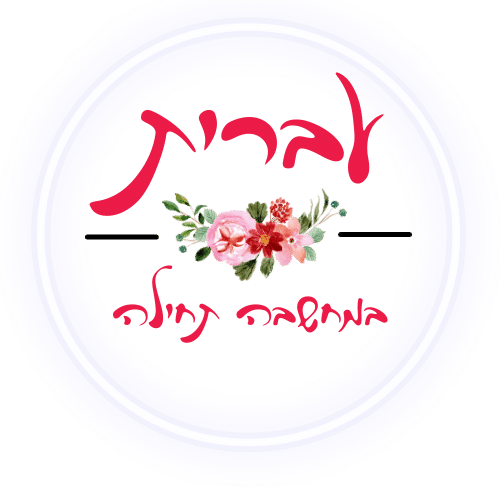 גוף הסיכום
יוסי וולפסון(2008) מתנגד לקיומם של גני החיות מפני שהכליאה של בעלי החיים אינה מחנכת לאהבת החי אלא לפגיעה בו, יידוב (2008) מגיב לטענתו של וולפסון ובניגוד אליו הוא תומך בקיומם של גני החיות מפני שקיומם כן מחנך לאהבת הטבע ובעלי- החיים ובנוסף גם מסייע בשימור מינים נדירים של חיות.
בגוף הסיכום יש לנסח בהכללה ופירוט את תוכן הסיכום.בין חלקי הסיכום יש להוסיף מילות קישור מתאימות. (הוספה / ניגוד)
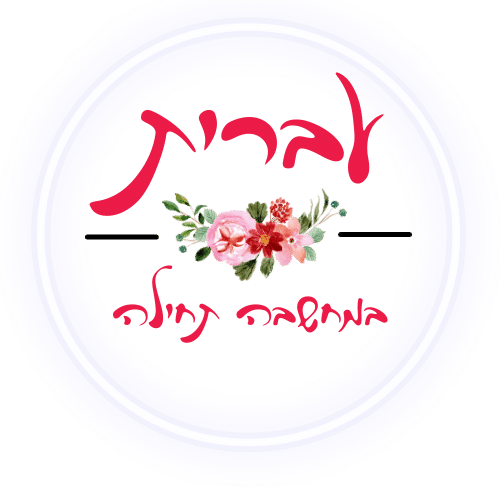 סיום
בכתיבת סיכום לא מומלץ לכתוב סיום
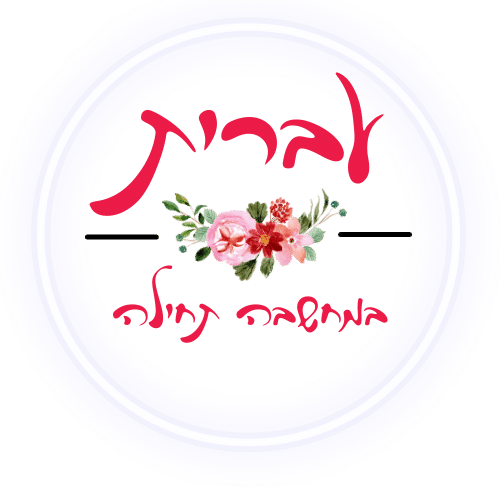 דוגמה לסיכום מלא:
גן חיות הוא מקום שמאכלס בעלי חיים בכלובים כדי שבני האדם יוכלו ליהנות מהם. ישנן דעות שונות ביחס לקיום גני החיות.
וולפסון(2008) מתנגד לקיומם של גני החיות מפני שהכליאה של בעלי החיים אינה מחנכת לאהבת החי אלא לפגיעה בו, יידוב (2008) מגיב לטענתו של יוסי וולפסון ובניגוד אליו הוא תומך בקיומם של גני החיות מפני שקיומם כן מחנך לאהבת הטבע ובעלי- החיים ובנוסף גם מסייע בשימור מינים נדירים של חיות.

ביבליוגרפיה:
וולפסון יוסי, "האם באמת צריך גני חיות" , ynet, 2008
יידוב שמוליק, "צריך גני חיות – ולא הם ייעלמו" ynet, 2008
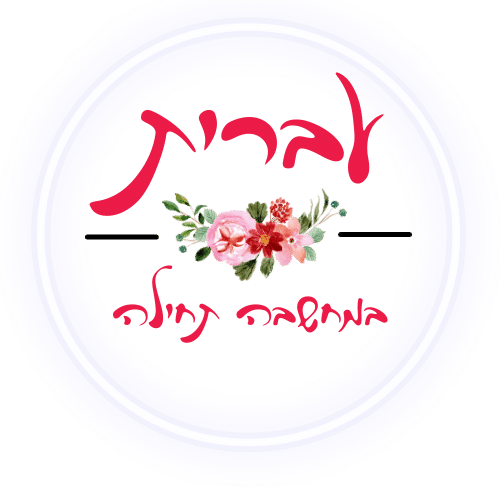 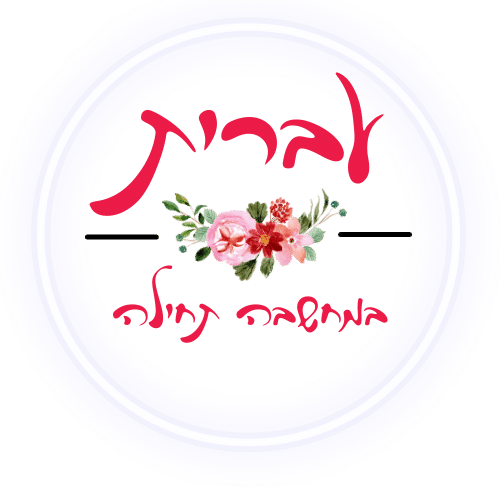 דגשים לכתיבת סקירה ביבליוגרפית
לא מתחילים לכתוב לפני שמחליטים על מבנה (ראה טבלה)
לדוגמה- אם נדרשת לתאר תהליך, רקע היסטורי, שינויים, התפתחות וכד – בחר במבנה כרונולוגי!   במבנה כרונולוגי מקדמי הארגון יהיו תיאורי זמן.

אסור לוותר על הפתיחה - בפתיחה יש להציג את כל רכיבי הסקירה, ללא התייחסות למאמרים או לכותבי המאמר, הרי בסקירה הנושא בנדון במרכז ולא המאמרים או הכותבים.

ישנן דרכים שונות לאתר את המידע הרצוי לסקירה, מומלץ ביותר להכין טבלה על פי התבחינים, למלא אותה ולהדגיש את המאחד והמייחד.
למרות האמור אין צורך לכתוב בטבלה את כל המידע – מספיק לכתוב בנקודות ולבדוק מאחד / מייחד. בסקירה הסופית הרחיבו על פי המידע שהדגשת במאמרים.

אם בשני מאמרים מוצג מידע שמתייחס לרכיב תוכן זהה- הצג אותו יחד!
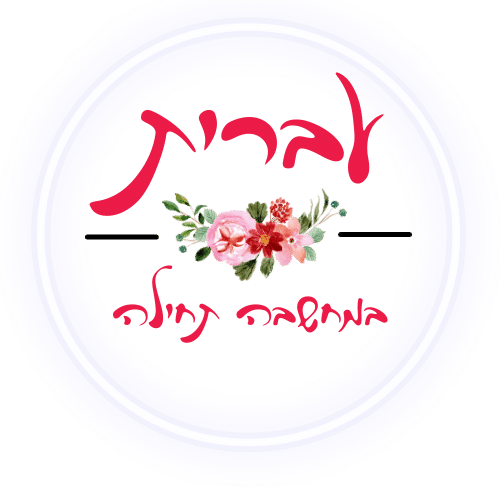 כתוב בהכללות- אל תחזור על מידע פעמיים גם אם הדברים נאמרו בשני טקסטים שונים!
אריק כהן (2017) ובנצ' אבולאפיה (2016) מסכימים ש.......

כמובן הקפד לשייך את הדברים לאומרם, כדי לשמור על כתיבה רציפה אל תכתוב שיוך לכותבים יותר מפעמיים בפסקה.

דרכי מסירה: הסגרים, סוף פסקה, ציטוט ישיר, ציטוט עקיף.

גוון את פעלי האמירה: טוען, מתנגד, מסכים, מזהיר, מבקר, מצהיר , מוקיע, משבח, מדגים, ממליץ
ביבליוגרפיה: שמות המחברים יופיעו על פי סדר אלף-בית של שמות המשפחה וללא מספור
     הרישום יכלול את כל הפריטים : שם משפחה שם פרטי, שנה, שם המאמר, מקום הפרסום
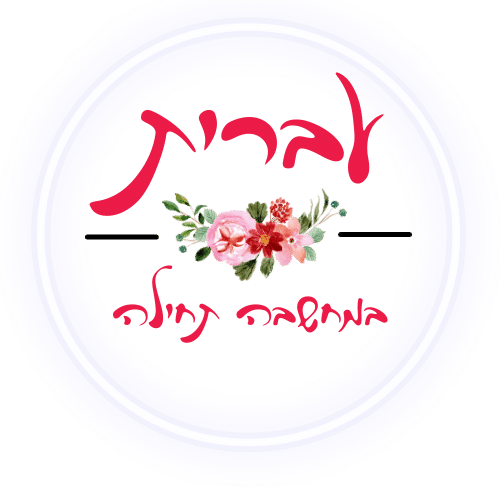 בהצלחה לכולם
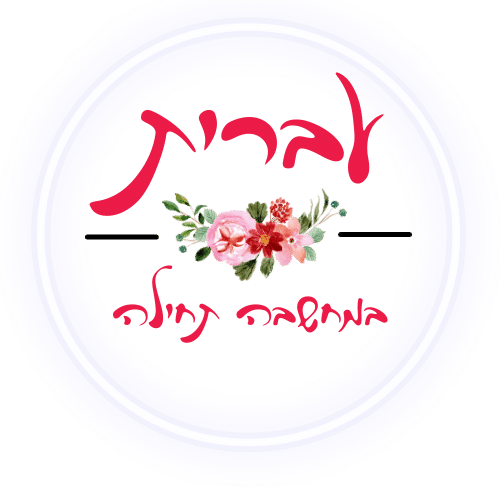